Liderando como Jesus liderouJoão 6:22-35
No dia Seguinte, a multidão que ficara do outro
lado do mar notou que ali não havia, senão um
pequeno barco e que Jesus não embarcara
nele, com seus discípulos, tendo estes partido
sós... Quando, pois, a multidão viu que Jesus
não estava ali nem seus discípulos, tomaram os
barcos e partiram para Cafarnaum à sua
procura. (Jo 6: 22,25)
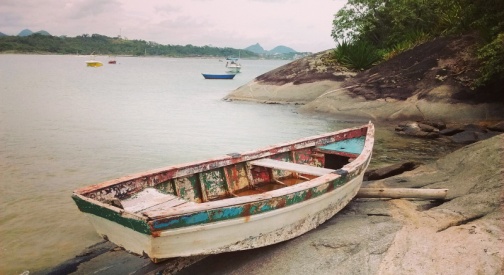 Liderando como Jesus liderou
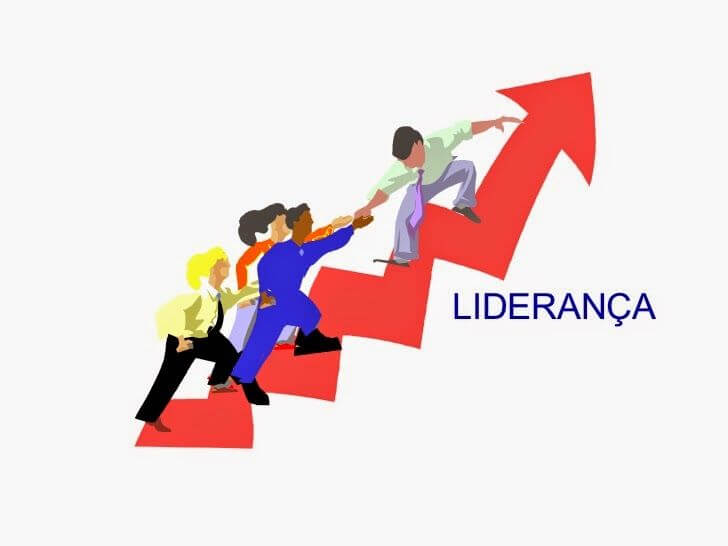 Liderando como Jesus liderou
Liderando como Jesus liderouE seguia-o uma grande multidão, porque via os sinais que operava sobre os enfermos.
Liderando como Jesus liderouseguindo seus passos em:
Amor 
Humildade   
Fidelidade  
Coragem
Perseverança
Dedicação
Compromisso
Liderando como Jesus liderou
JESUS, o maior líder de todos os tempos.

Ele sabia quem Ele era  

Ele tinha consciência de sua missão.

Ele preparou muito bem seus discípulos
Liderando como Jesus liderou
Busquei entre eles um homem que...  se colocasse na brecha perante mim, a favor desta terra... (Ez. 22:30)
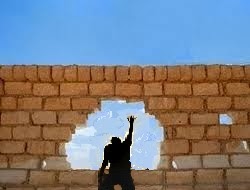 Liderando como Jesus liderou
Como o vaso nas mãos do oleiro

Somos obra em suas mãos

Podemos ser quebrados

Deus pode nos refazer
Liderando como Jesus liderou
Que tipo de vaso eu sou?
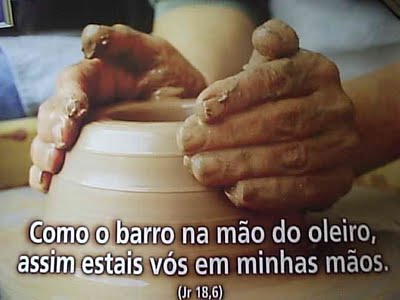 Liderando como Jesus liderou
Com GRATIDÃO – Graças a Deus,  pois ele em Cristo nos conduz em triunfo. (2 Co 2:14)

Com FÉ - Sem ela é impossível agradar a Deus. (Hebreus 11 – um capítulo inteiro sobre a fé) 

  Com SUBMISSÃO – Sl 37:5 - Entrega total de nossas vidas.
Liderando como Jesus liderou
O que temos a oferecer ao nosso Deus?









Keila Bastos Monteiro
Vice-Presidente 
CNSAFs/Sudeste Norte
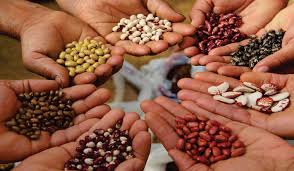